Sport equipment.Lesson 28.
Автор:  Жданова Елена Константиновна
Учитель английского языка
Г. Санкт-Петербург
2014 г.
A check of home task.
ex.  3 p. 48
Буква Zz (зэд) читается как звук [z] (з)
We go, we go, we go to the zoo!
 We can see a tiger and a zebra, too.
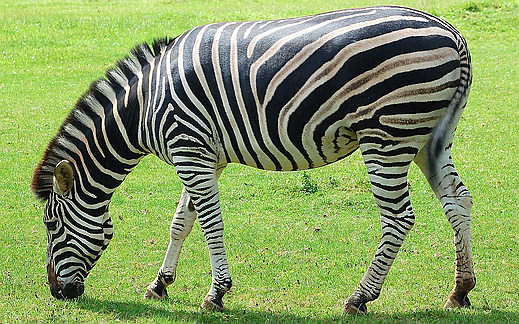 Sleigh  [SLEI]
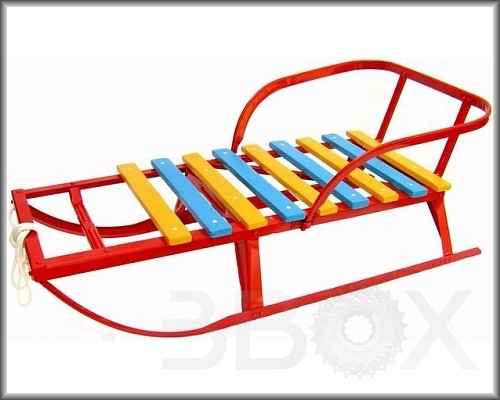 SKIING [ski:]
Ski
Ski poles
Hockey stick
Basket
Skates
shuttlecock
tennis racket
chess
Chess-board
Chess-men
bicycle, cycle, bike
wheels
Ex. 1 p.49
I can play football. –Я могу играть в футбол.
I can …
Clap, clap, clap your hands,
Clap your hands together!

Stamp, stamp, stamp your feet, Stamp your feet together!

Touch, touch, touch your ears, Touch your ears together!

Touch, touch, touch your cheeks,
Touch your cheeks together!

Shake, shake, shake your hands,
Shake your hands together!

Smile, smile at your friends,
Let us smile together!
Let`s make a dialogue!
Yes,             . 
                          ?   

                                             No,             not.
Offer to play!
Let`s play … - Давай поиграем в …

P. 50 ex.4
Home task:
P. 50 ex.4   - письменно в тетради.
Good-bye!